Дидактическое пособие  по изобразительному творчеству
Лепбук
«Русские узоры»
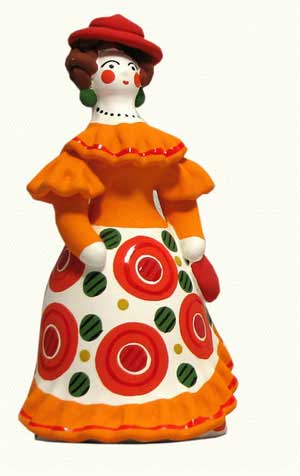 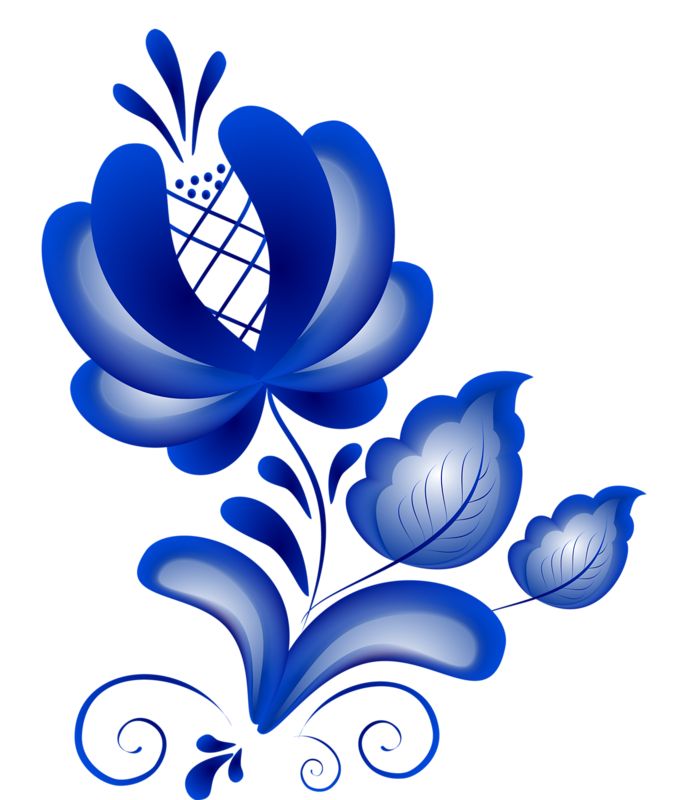 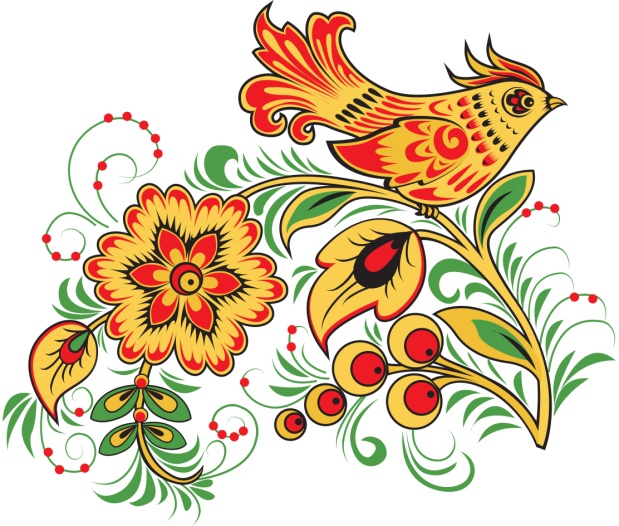 Воспитатель МБДОУ Д/С №19
Глибоцкая. И . А.
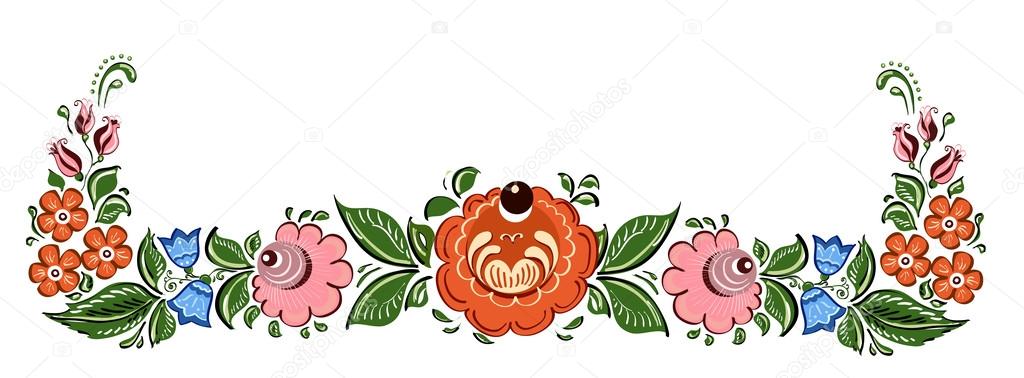 Цель: Лэпбук «Русские узоры» направлен на знакомство  и закрепление детьми  знаний о народном декоративно-прикладном искусстве.
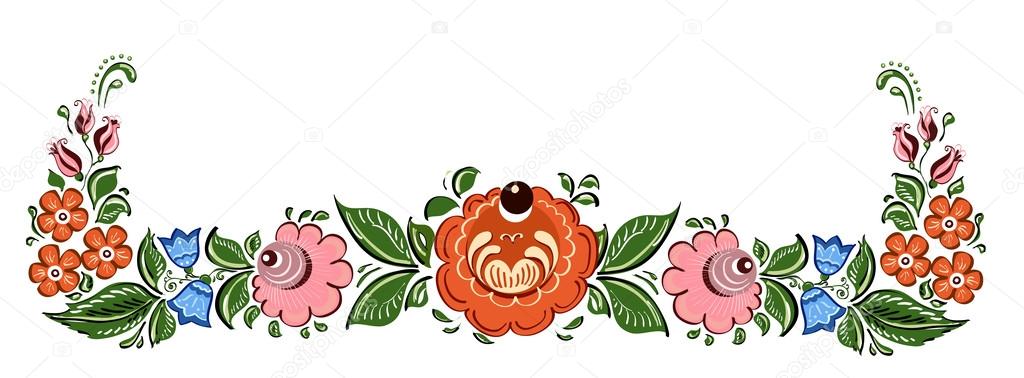 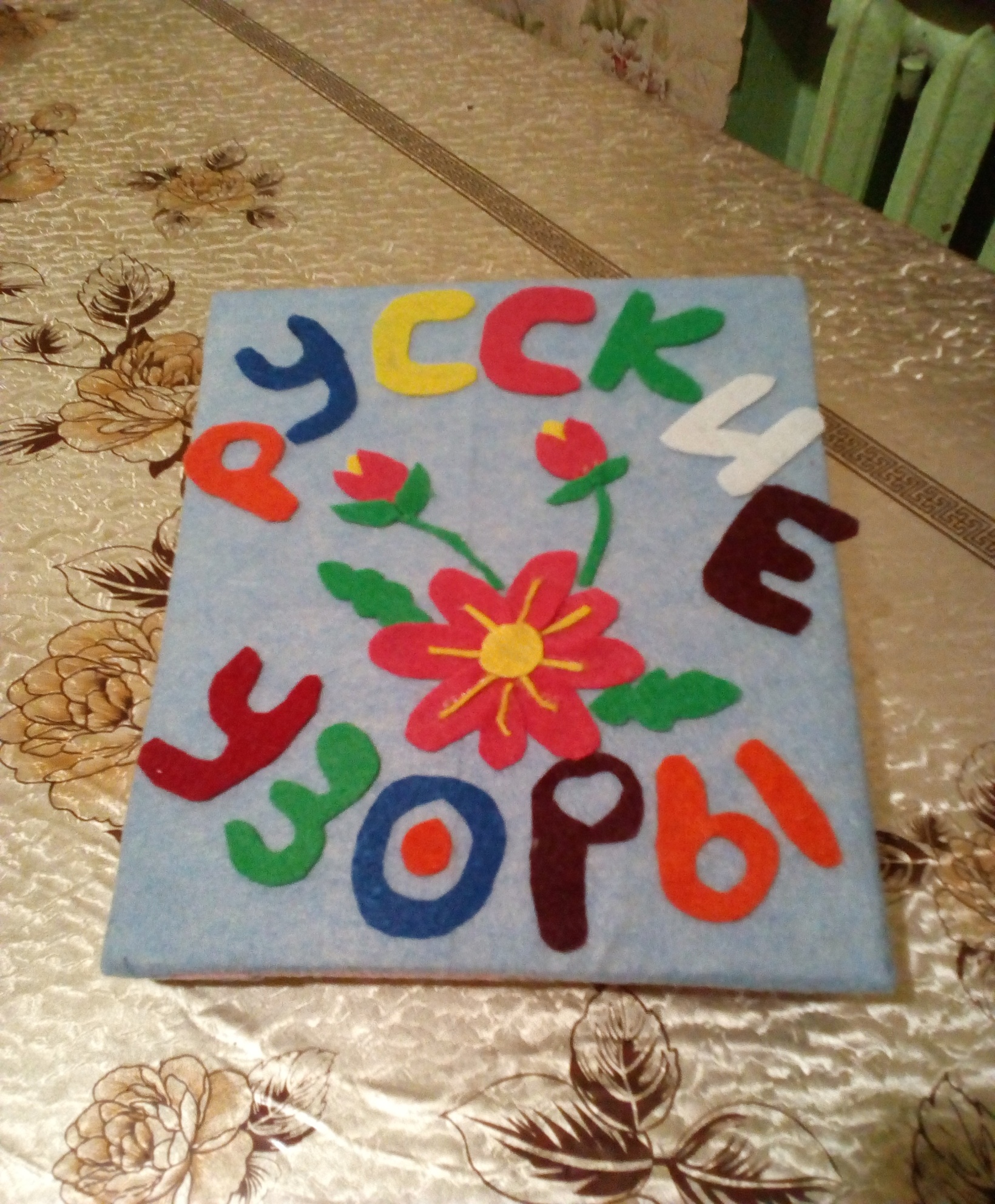 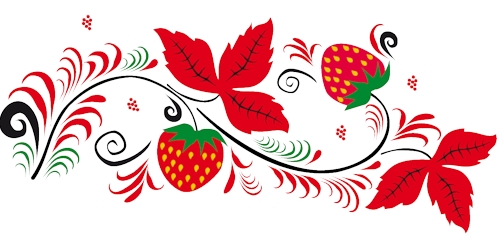 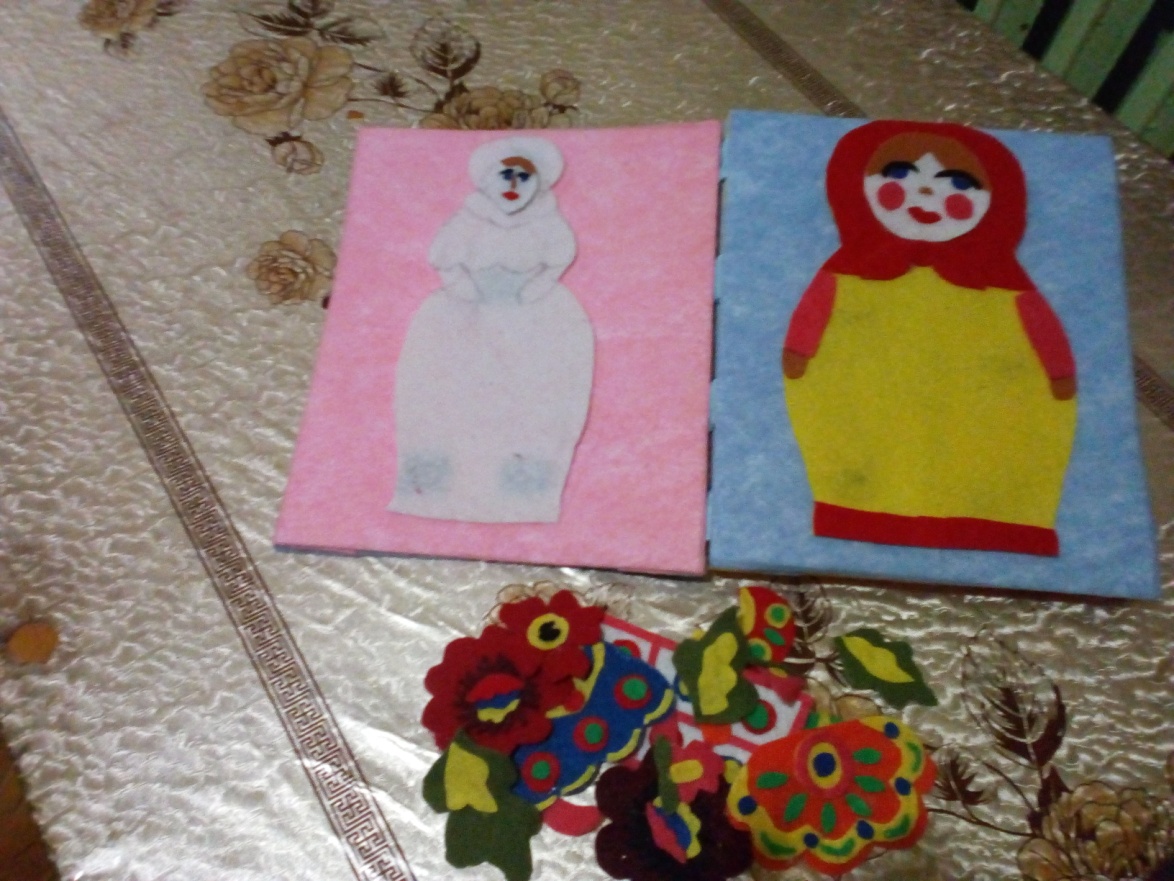 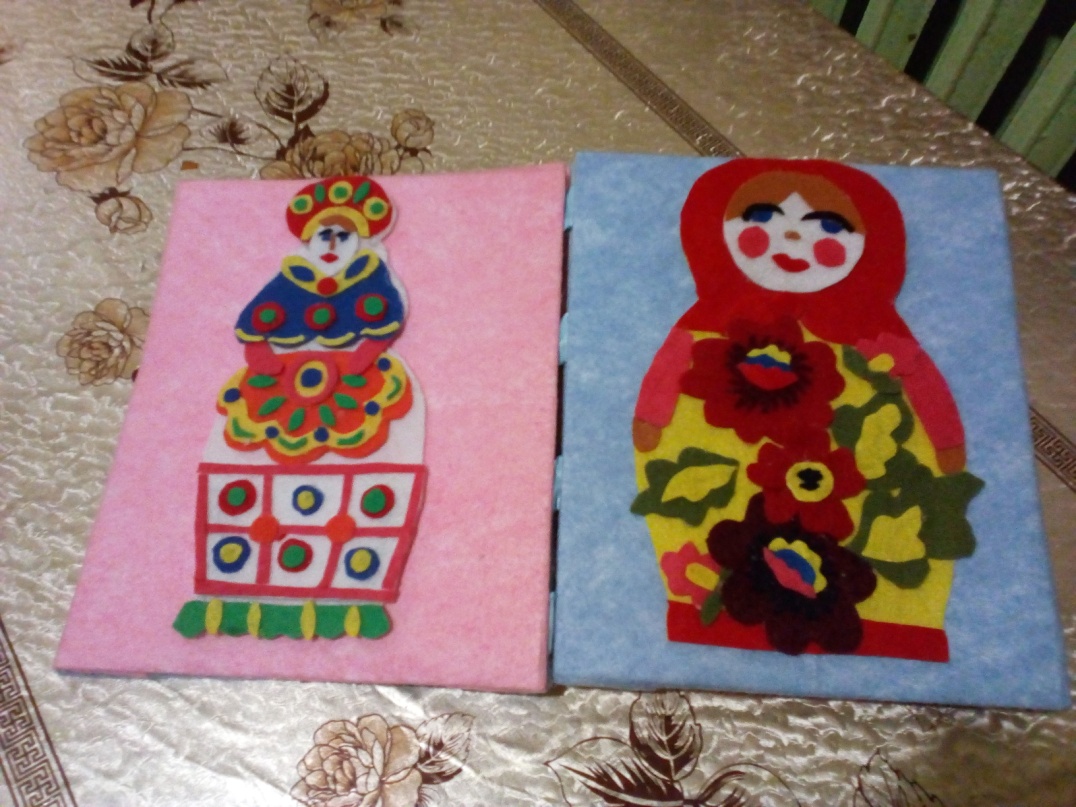 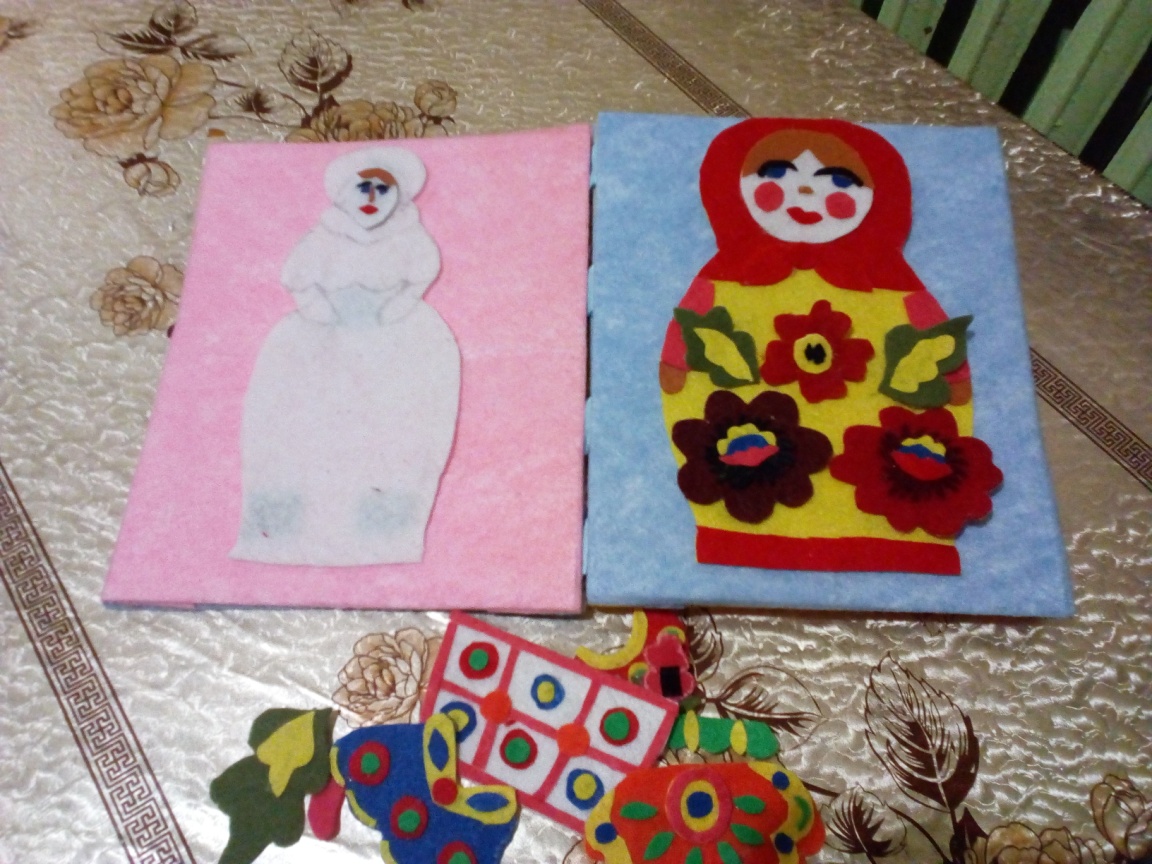 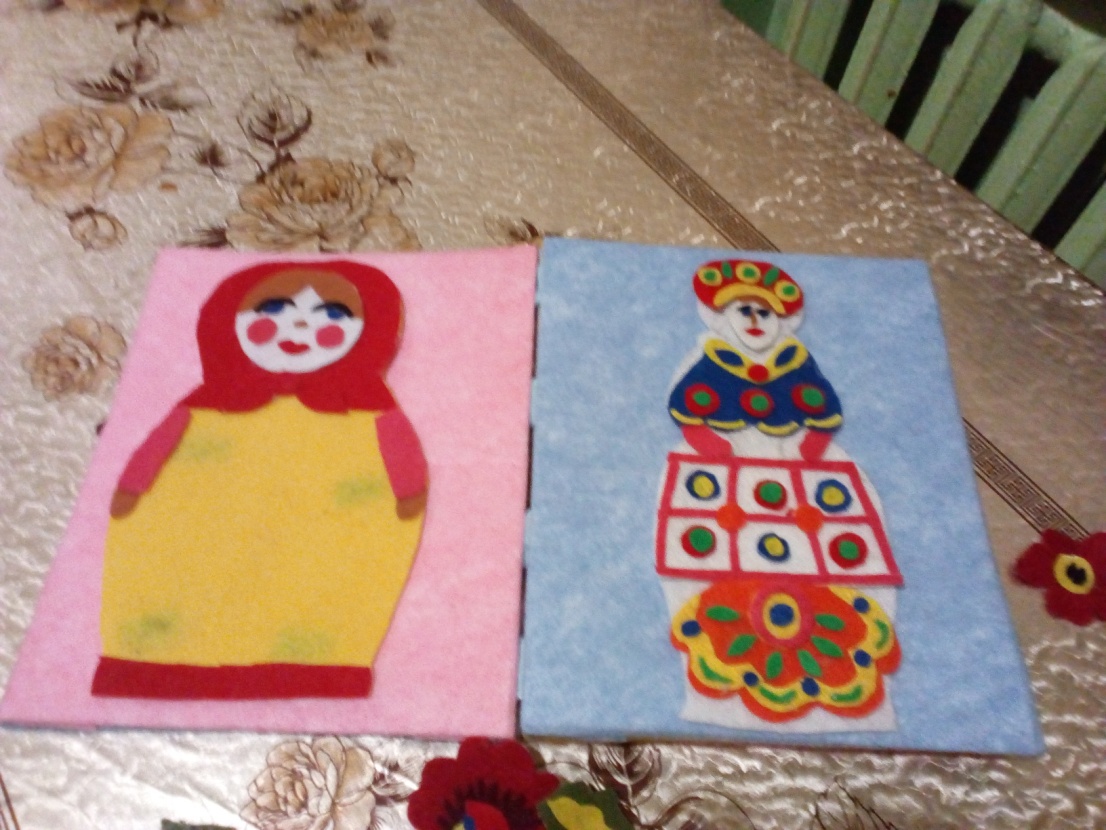 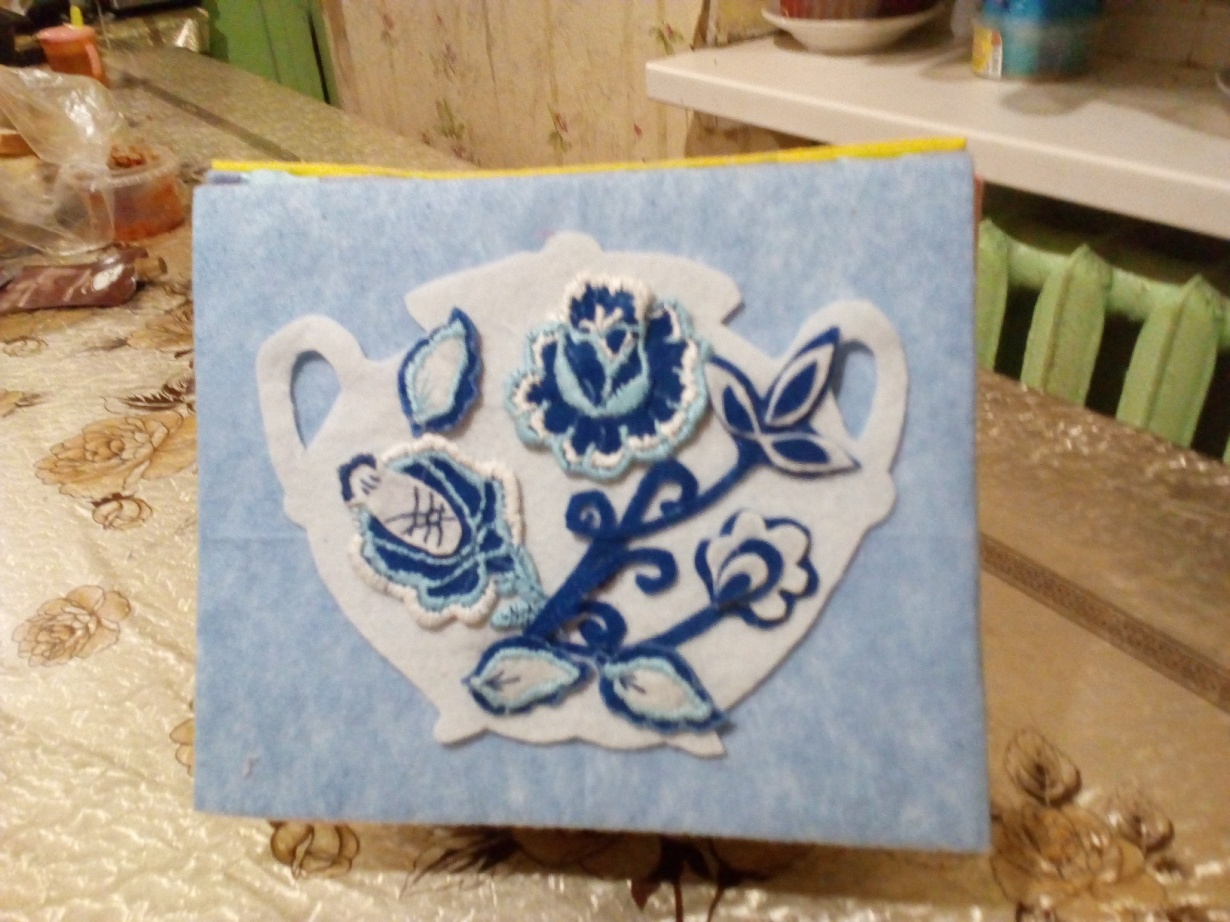 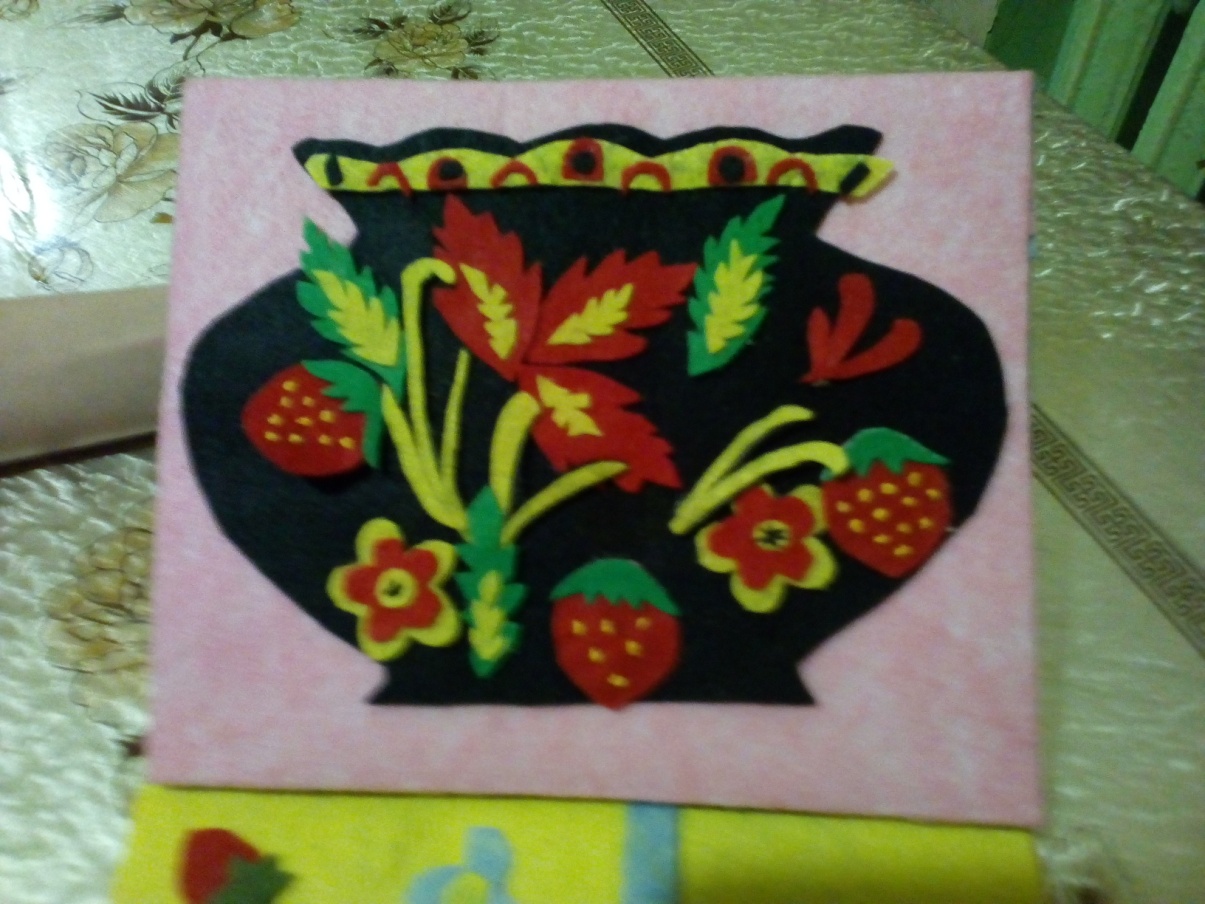 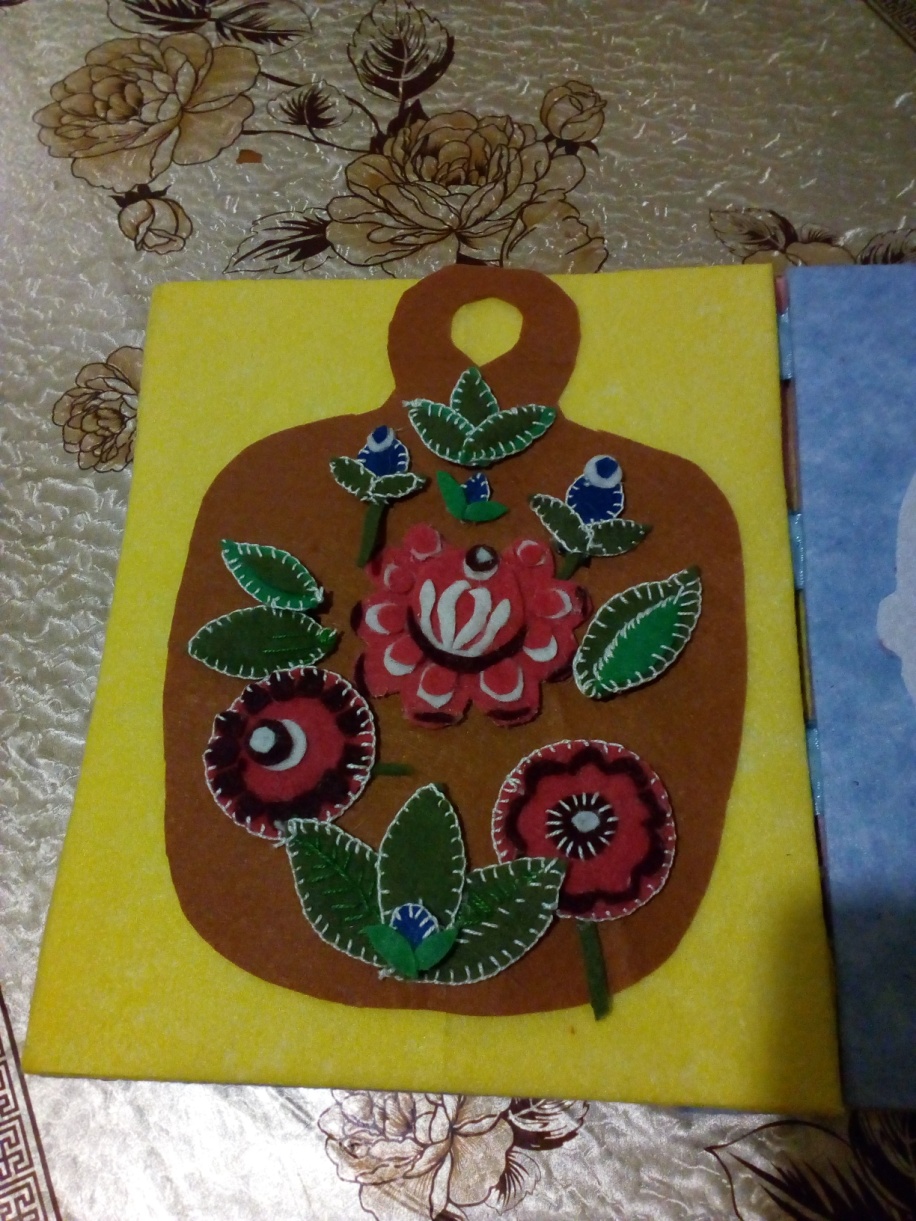 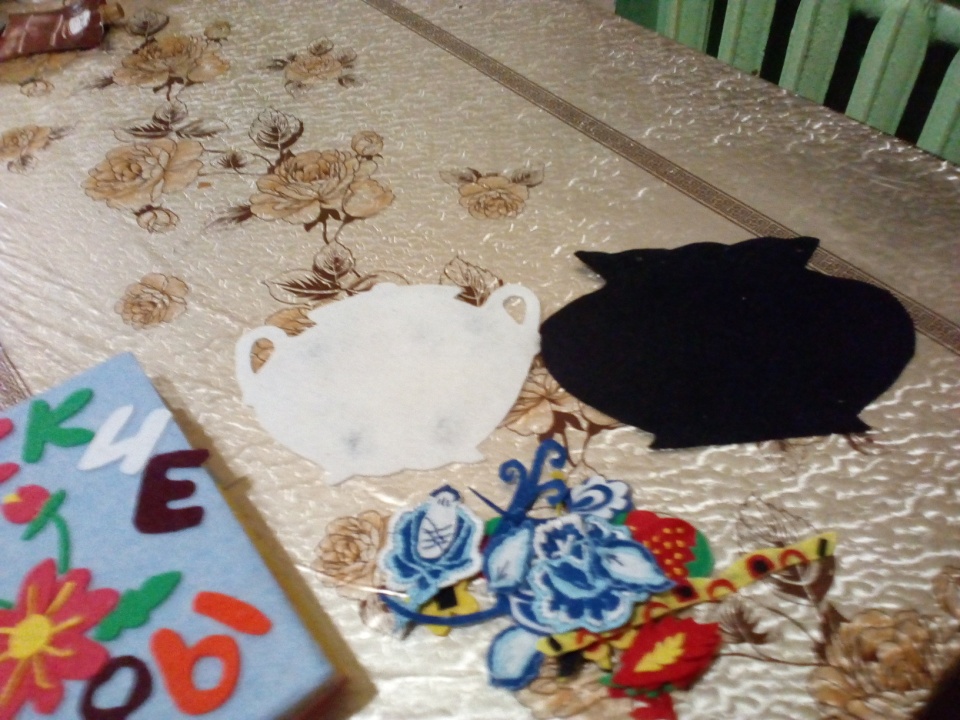 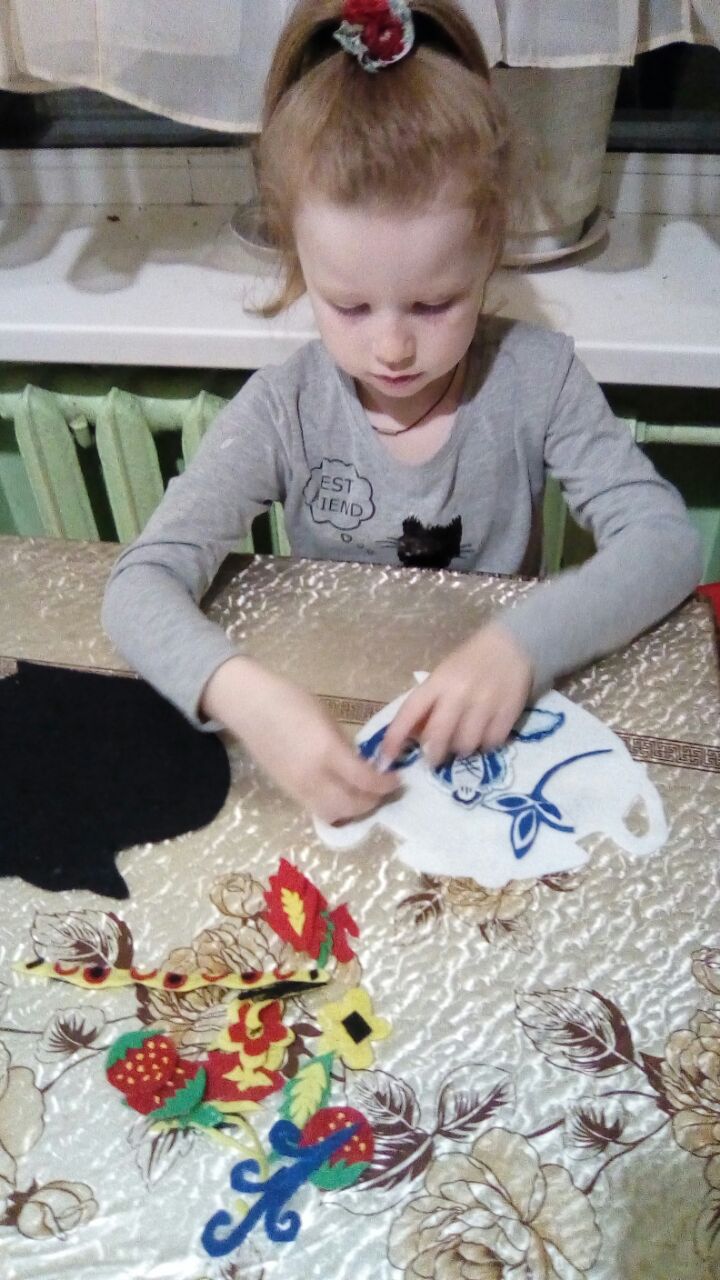 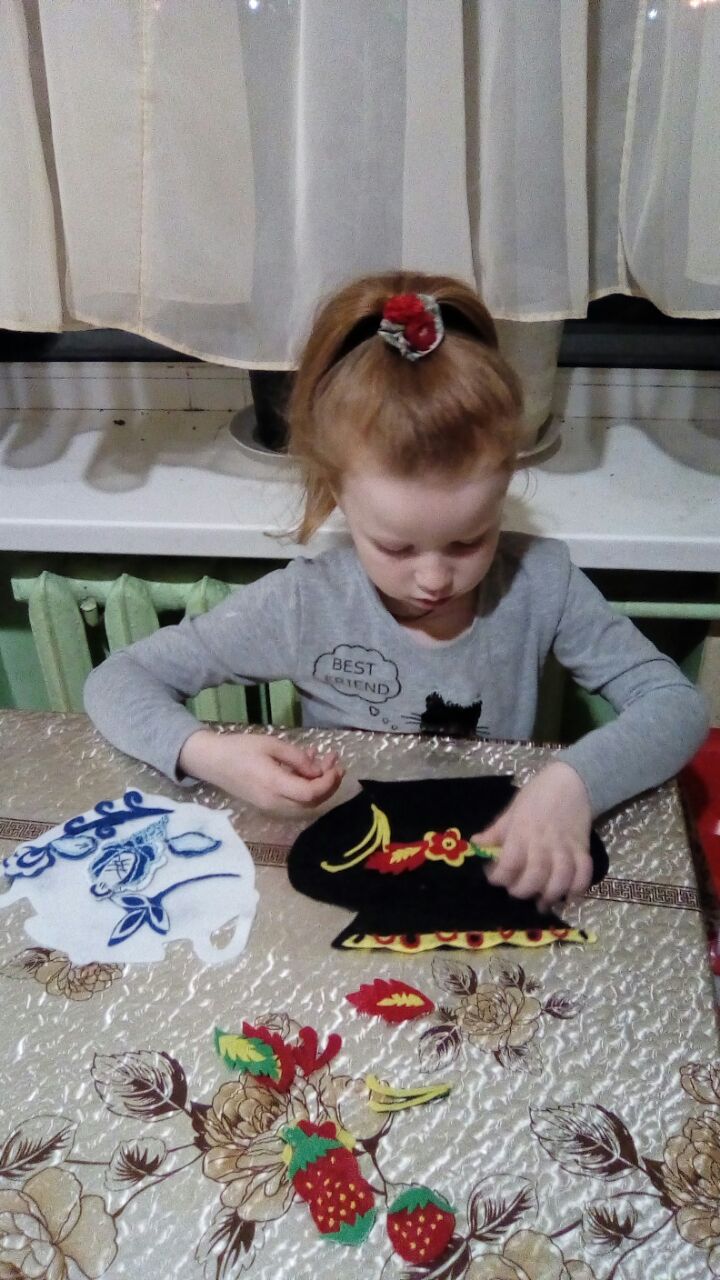 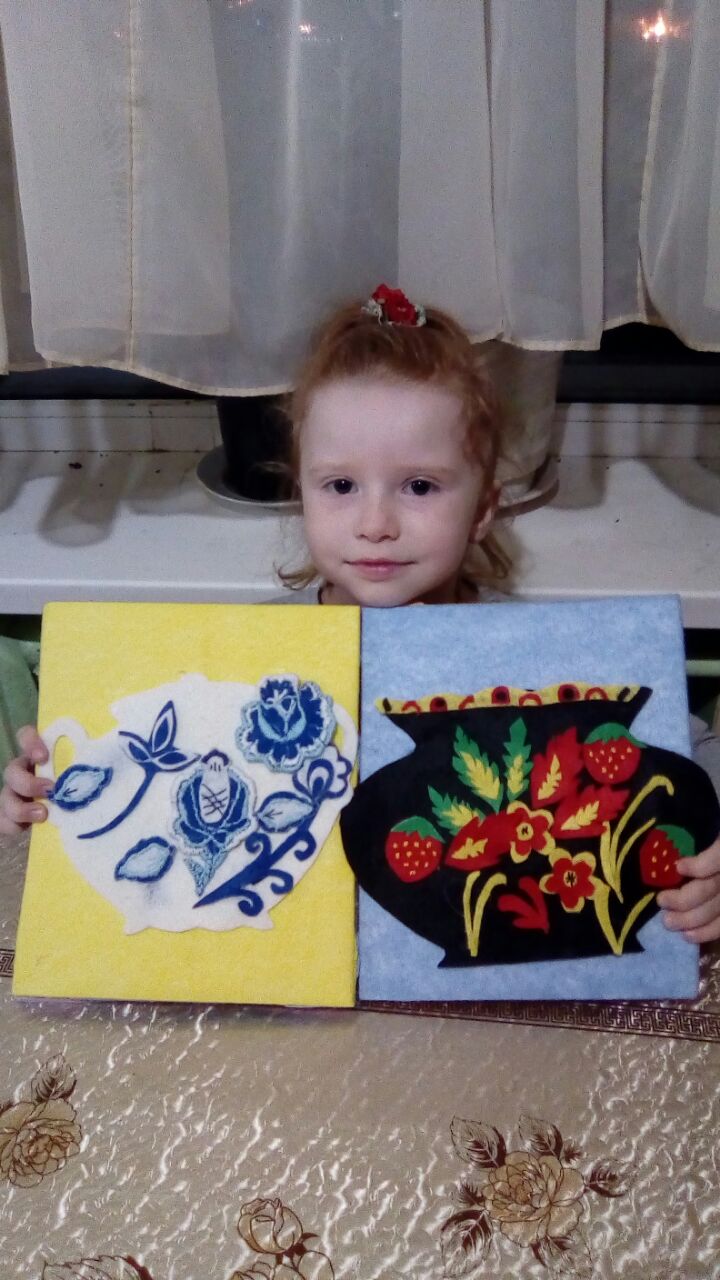 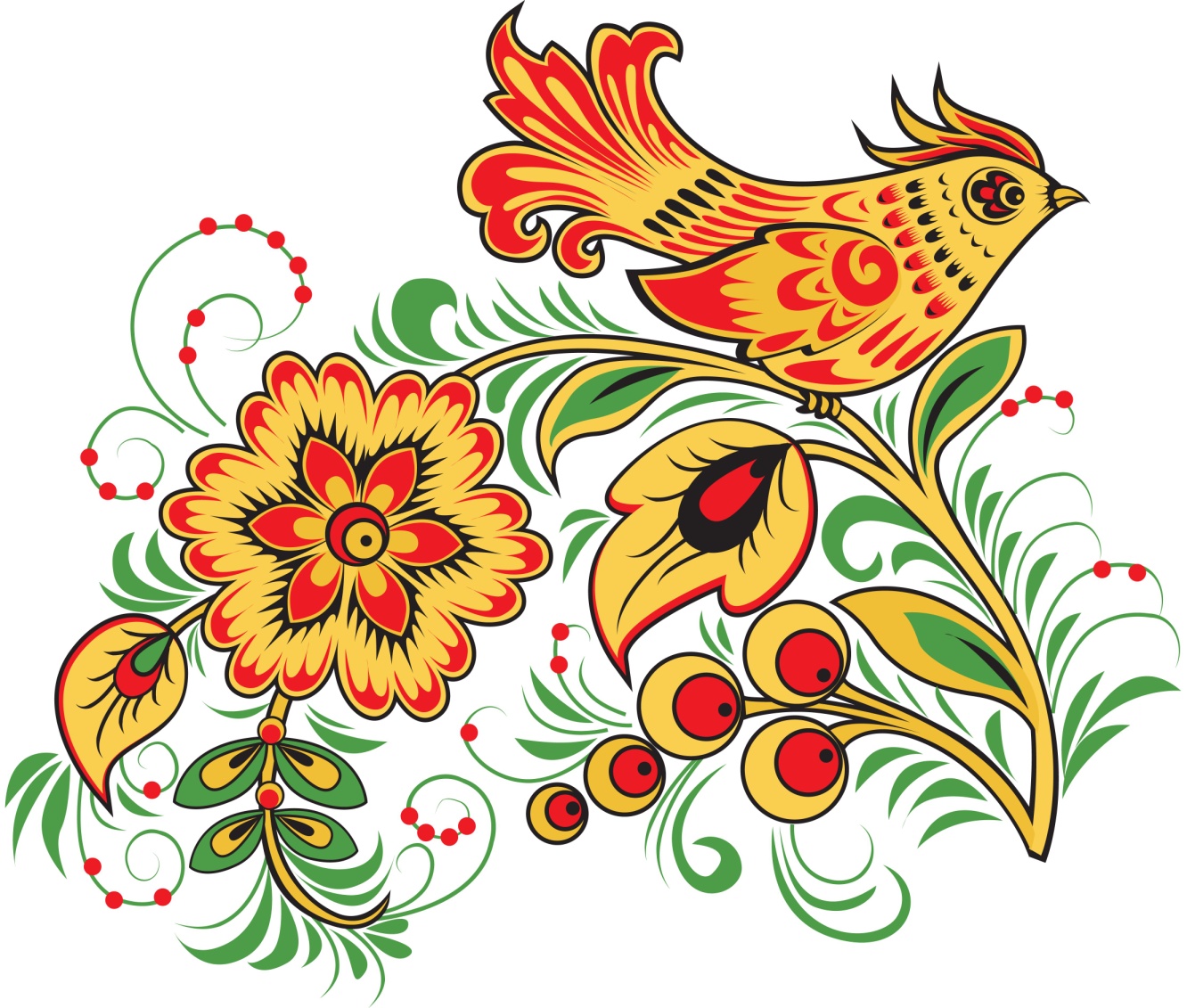 Спасибо за внимание